Seoul National University Asia Center
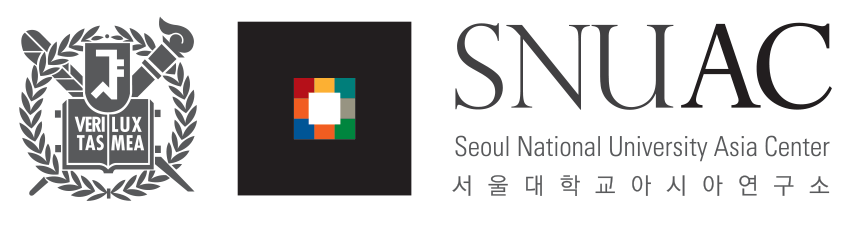 Seoul National University Asia Center(SNUAC) is a research and international exchange institute specializing in Asian Studies that integrate regional and thematic topics. It has five regional centers, seven thematic programs, and the social science data archive (KOSSDA). SNUAC is also fully engaged in building 
a global network of scholars in Asian studies, nurturing 
next-generation experts as well as 
promoting other scholarly 
activities.
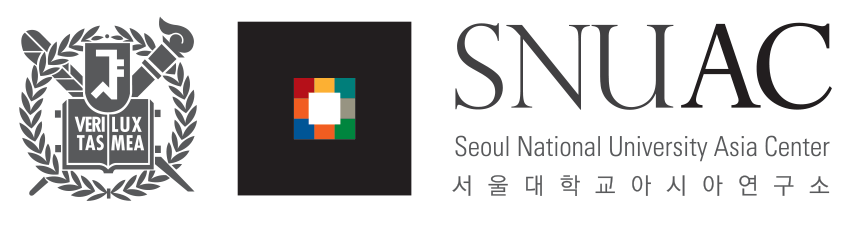 About SNUAC
Sep 2009
The First SNUAC International Conference
<What Is Asia?: Retrospectives and Prospects>
Sep 2013
Prof. Myungkoo Kang
The Second SNUAC Director
3
2
4
1
Feb 2009
Inauguration of SNUAC
(Director: Prof. Hyun-Chin Lim)
Oct 2011
The  Second SNUAC International Conference 
<Global Challenges in Asia: A New Development 
Model and Regional Community Building>
Jun 2018
Launch of the
Asia Region Review Webzine
DiverseAsia
Jun 2015
Joining of Korea Social Science
Data Archive (KOSSDA) into SNUAC
9
5
6
7
8
Sep 2019
The 10th Anniversary 
of  SNUAC
- Preparing the Second Launch of SNUAC
Mar 2014
Asia Research Directors Conference
<New Horizons of Asian Studies>
Apr 2016
International Conference 
<InterAsian Connections V: Seoul>
Very Brief History of SNUAC
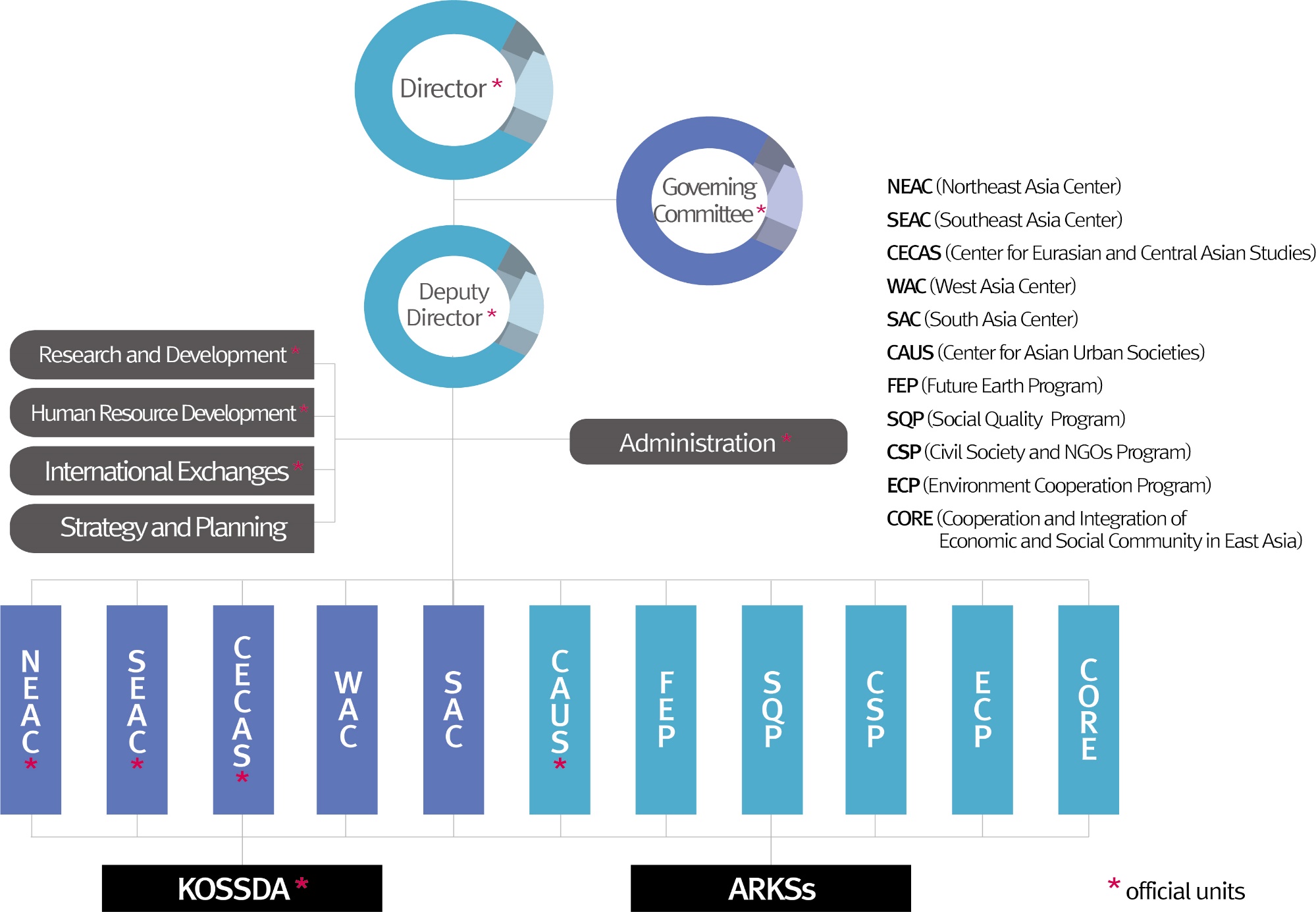 Data
Archiving
General
Public
Research
Institute
Government
Overseas
Universities
SNU 
Regional  Research Insts.
SNUAC 
Research 
Outcomes
Business
NGO/NPO
Organization Chart of SNUAC
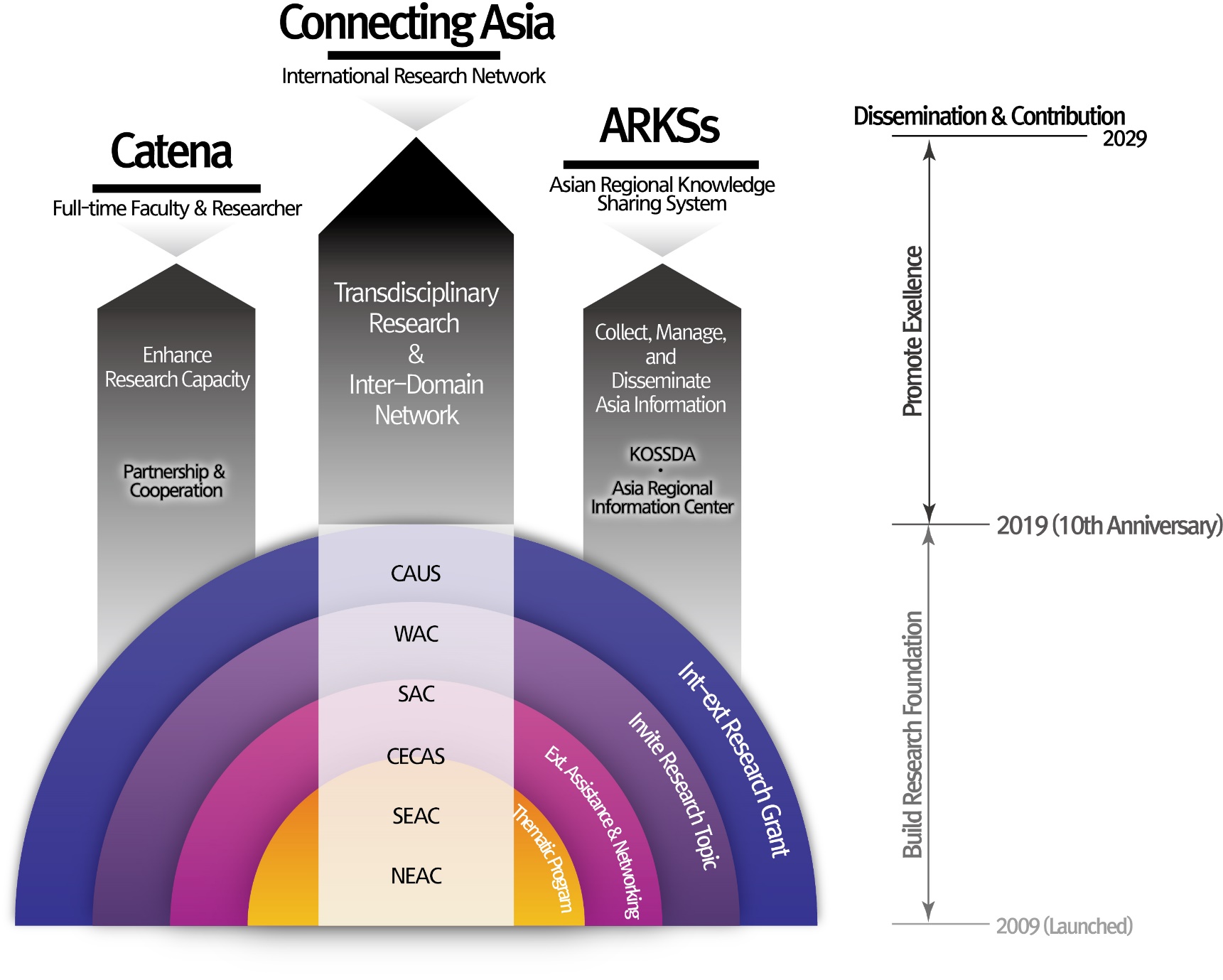 Vision

Open Asian Studies: Knowledge creation and sharing for the future

Integration of regional studies and thematic research

Global hub of Asian studies
SNUAC’s Goals and Strategies
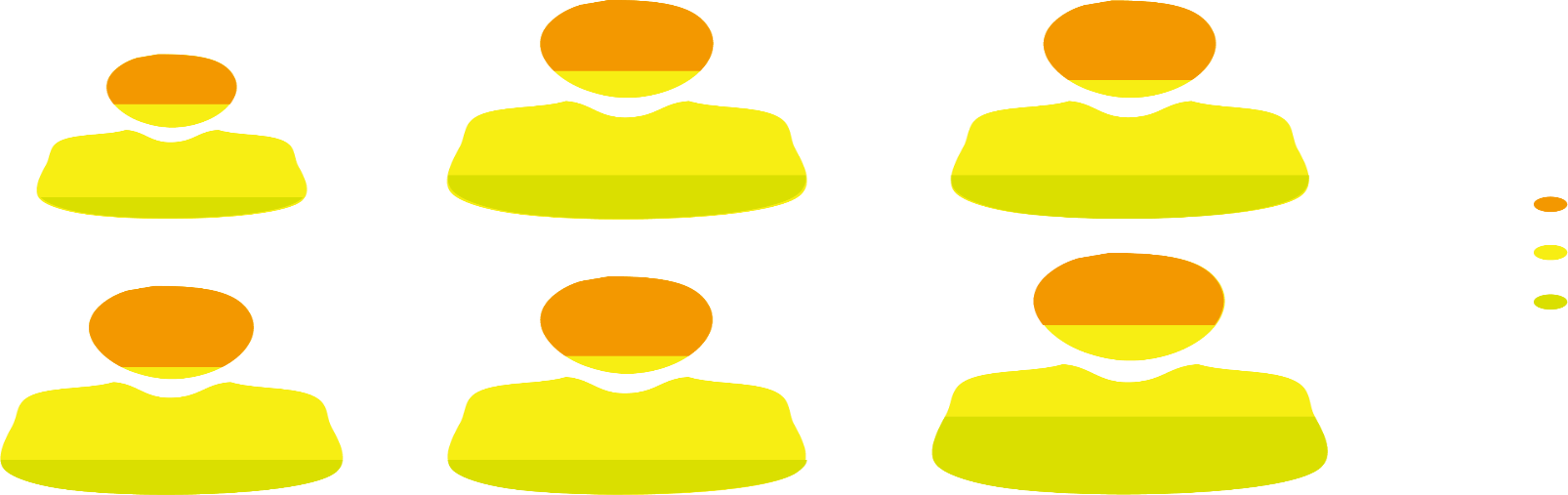 24
26
12
30
28
25
14
14
Faculty
6
2013
2014
2015
Research Fellows
25
Visiting Research
Scholars
26
25
25
26
29
27
12
12
2017
2016
2018
Researchers
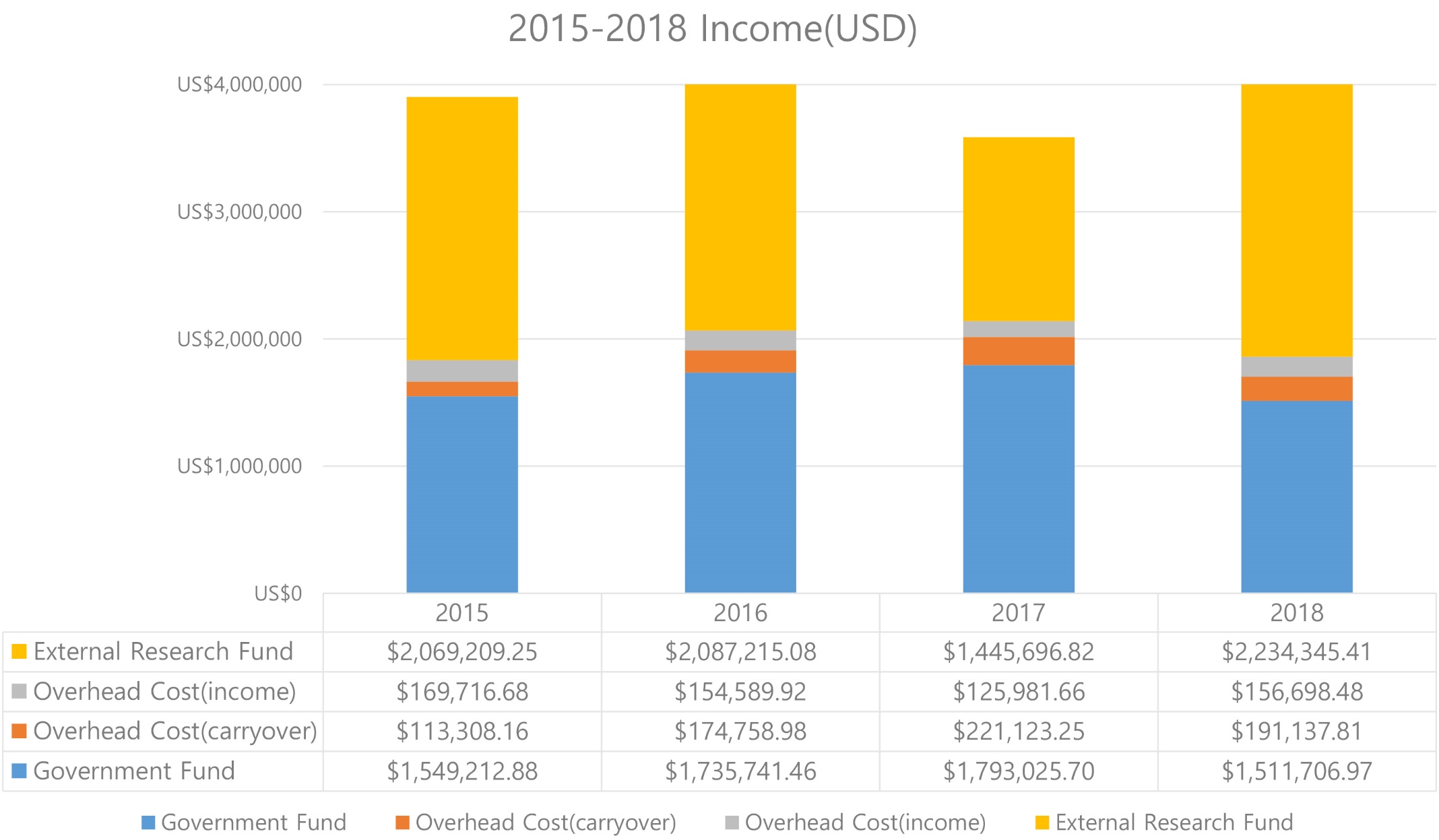 Budget
7 Thematic
Centers and 
Programs
5 Regional Centers 
+ 
KOSSDA
(Data Archive Center)
Research
Northeast Asia Center
KOSSDA
(Korea Social Science Data  Archive)
Transformations in Northeast Asian societies
1
6
Korea’s representative data archive
Social data dissemination
Data  analysis training
Southeast Asia Center
Consumer culture 
Sustainable  economic cooperation
5 Regional Centers
+
KOSSDA
West Asia Center
2
5
Gender and migration
Islamic culture and societies
Center for Eurasian 
and Central Asian Studies
3
4
South Asia Center
Economic Development
Textile Industries
Education in Universities
Central Asian Islam
Eurasian diasporas
Research - 5 Regional Centers + KOSSDA(Data Archive Center)
Asian Regional Information Center
Regional Information/ Knowledge Sharing System/Diverse Asia
7 Thematic 
Centers and 
Programs
SSK Research Project on East Asian Urban Societies
Developmental urbanization / Just city / Sustainable city / Urban commons
Social Quality Program
Social Equality/ Social Securities / Human Development/Quantitative Analysis
Future Earth Korea Program
Sustainable Development of Asia / Sustainability of the Korean Penninsular
Civil Society NGOs Program
Korean civil society / Asian civil society / Global civil society
Exchange and Cooperation Program
International Trade and Migration / Cultural Evolution and Integration of  Asia/ Silkroads
Social Big Data Program
Data Science/Robot Journalism/ Pattern Recognition
7 Thematic Centers and Programs
Education 
Programs
Exchange
Programs
Activities
▪ Exchanges of leading scholars in Asian 
   Studies

▪ Research exchanges through 
  seminars and other 
  scholarly activities
▪ Network for cooperation with Asia 
          research institutions domestic and 
                   abroad

                         ▪ Agreement-based 
                              exchanges with 24
                                 institutions in 10 countries
Visiting Scholars 
Program
Research & Exchange 
Network
Exchange 
Programs
International Collaborative 
Projects
▪ International joint projects
▪ ICAS Book Prize for Asian Studies (Korean language edition)
▪ News from Northeast Asia, IIAS Newsletter
Exchange Programs
Education 
Programs
KF Global e-School Program
Real-time online lectures to undergraduate and graduate students of leading 
overseas universities interested in modern Korean society
KOSSDA Methodology Training Programs
Methodology education programs designed to enhance research skills 
in collecting, searching, and analyzing data
Research Internship
Internship program that integrates research and education to foster future experts in Asia
Open Lecture on Southeast Asia
Annual lecture series by SNUAC Southeast Asia Center open to 
researchers and the general public on important themes in Southeast Asia including culture and politics.
Education Programs
Seoul National University Asia Center
(June, 2019)
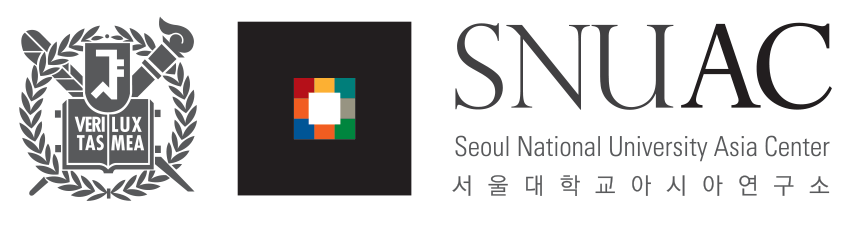